Figure 4. (a) The Mg b′ −σ relation and (b) the 〈Fe′〉−σ relation for our sample of 72 early-type galaxies. The solid ...
Mon Not R Astron Soc, Volume 323, Issue 3, May 2001, Pages 615–629, https://doi.org/10.1046/j.1365-8711.2001.04263.x
The content of this slide may be subject to copyright: please see the slide notes for details.
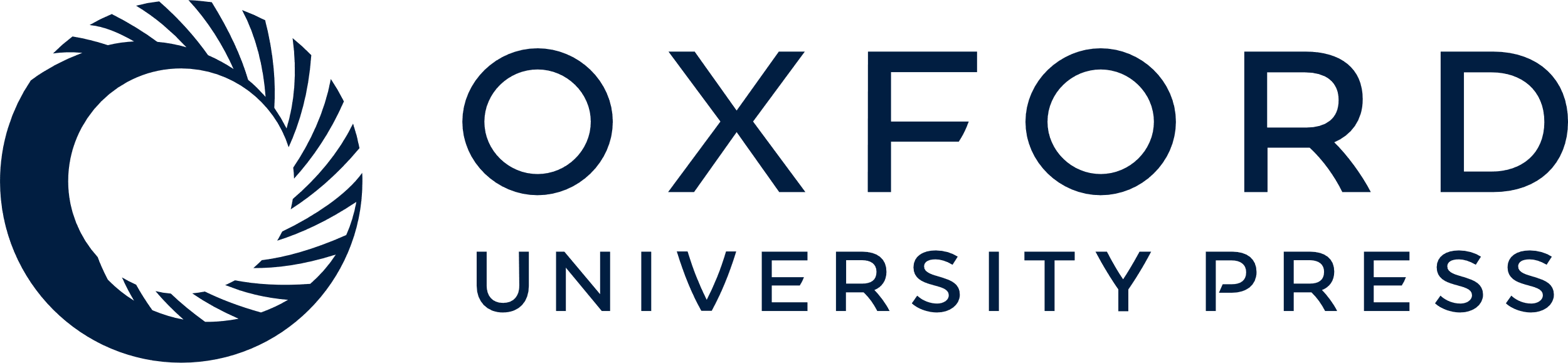 [Speaker Notes: Figure 4. (a) The Mg b′ −σ relation and (b) the 〈Fe′〉−σ relation for our sample of 72 early-type galaxies. The solid lines indicate a straight-line fit, taking into account errors in the x- and y-directions. Error bars representing the median errors in each quantity are shown in the upper right corner of the panels. The distribution of residuals in Mg b and 〈Fe〉 about the fits are shown in the insets. The galaxies with attached names are identified in Section 4 as having younger stellar populations. The long-dashed line in panel (b) shows the expected slope of the 〈Fe′〉−σ relation when the metallicity change of the Mg b′ −σ relation is assumed. See text for details.


Unless provided in the caption above, the following copyright applies to the content of this slide: © 2001 RAS]